Hälso- och sjukvårdsenhetenBiståndsenheten
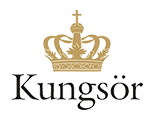 Tisdagen den 27 september 2022
1
Rätt insats, på rätt nivå, i rätt tid!
2
Syfte
Syftet med projektet är att genom att jobba förebyggande och hälsofrämjande öka eller bevara den enskildes trygghet, självständighet och möjligheten till 
kvarboende i eget boende 
minska och/eller skjuta upp behovet av omsorgsboende, hemtjänst och/eller hemsjukvård.
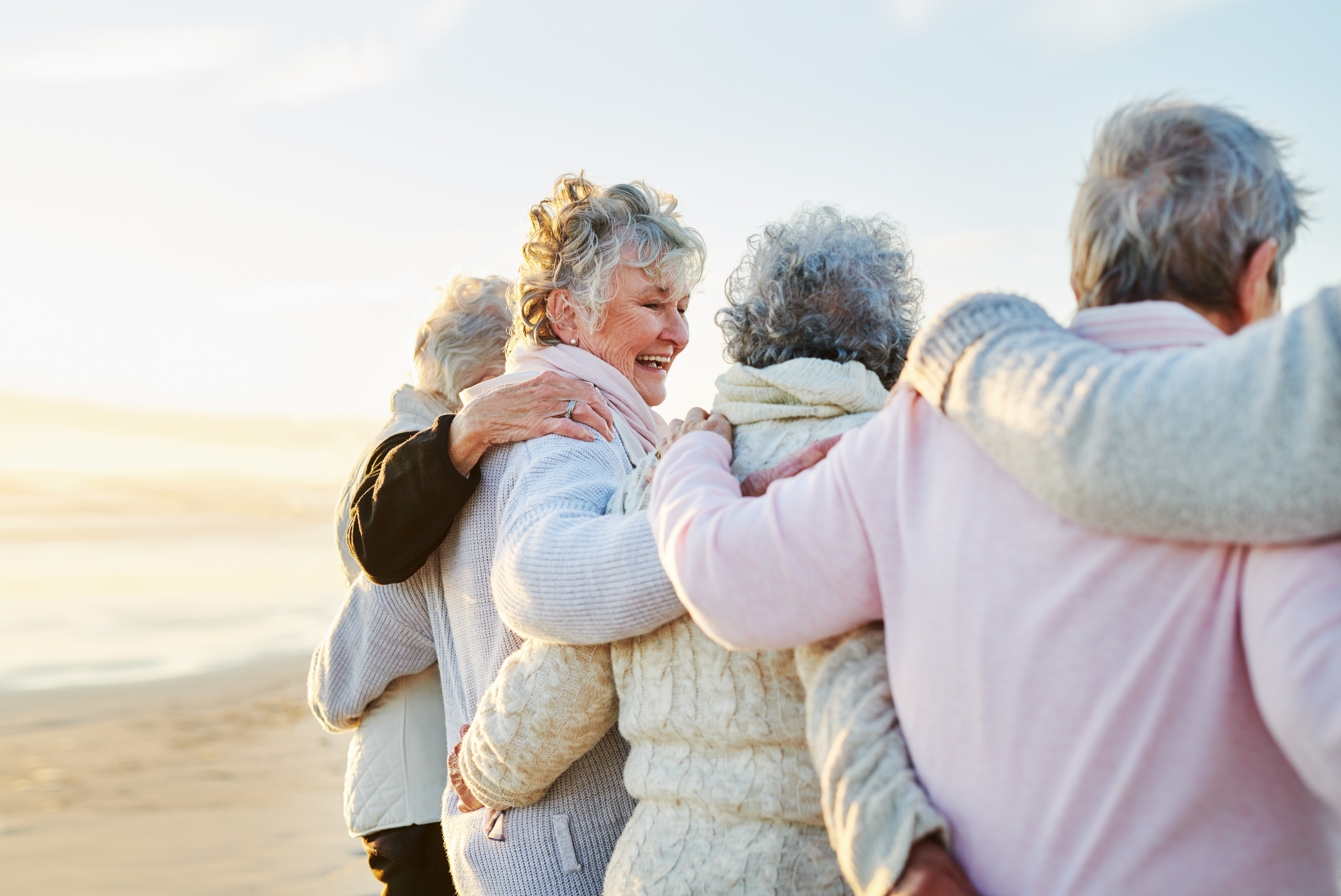 Varför jobba förebyggande och hälsofrämjande?
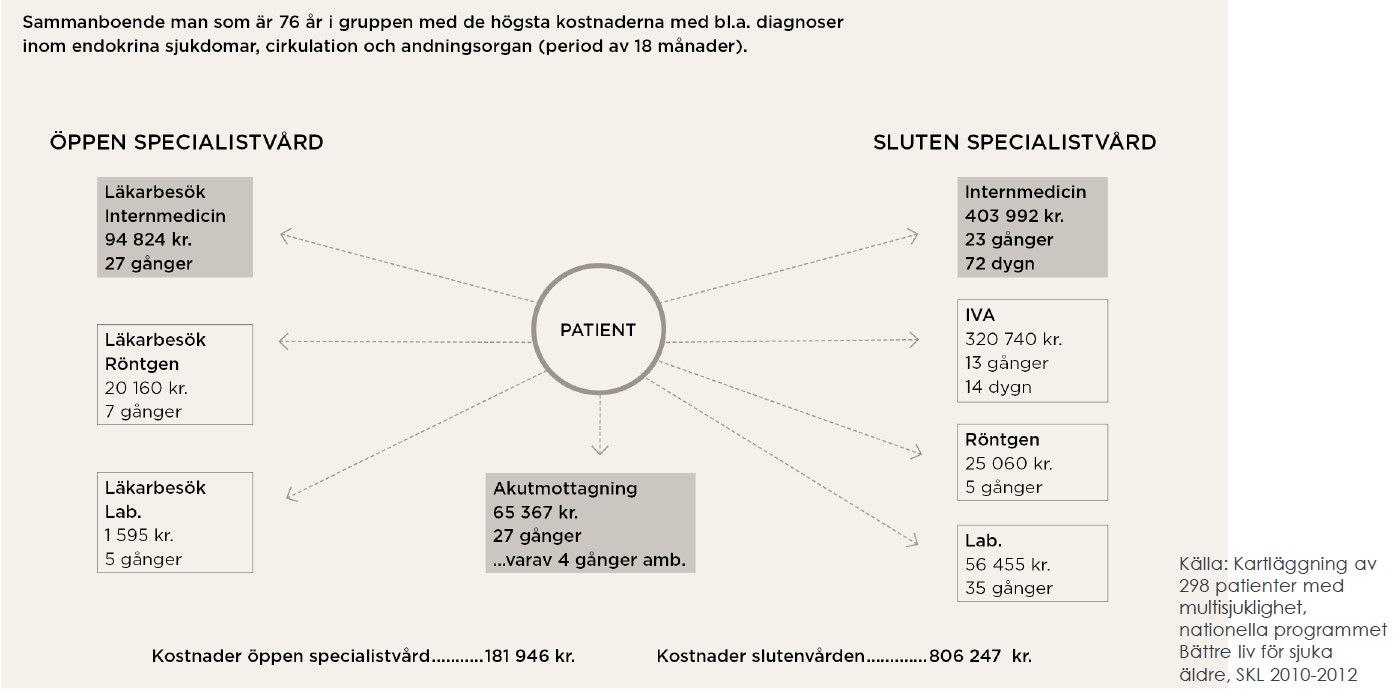 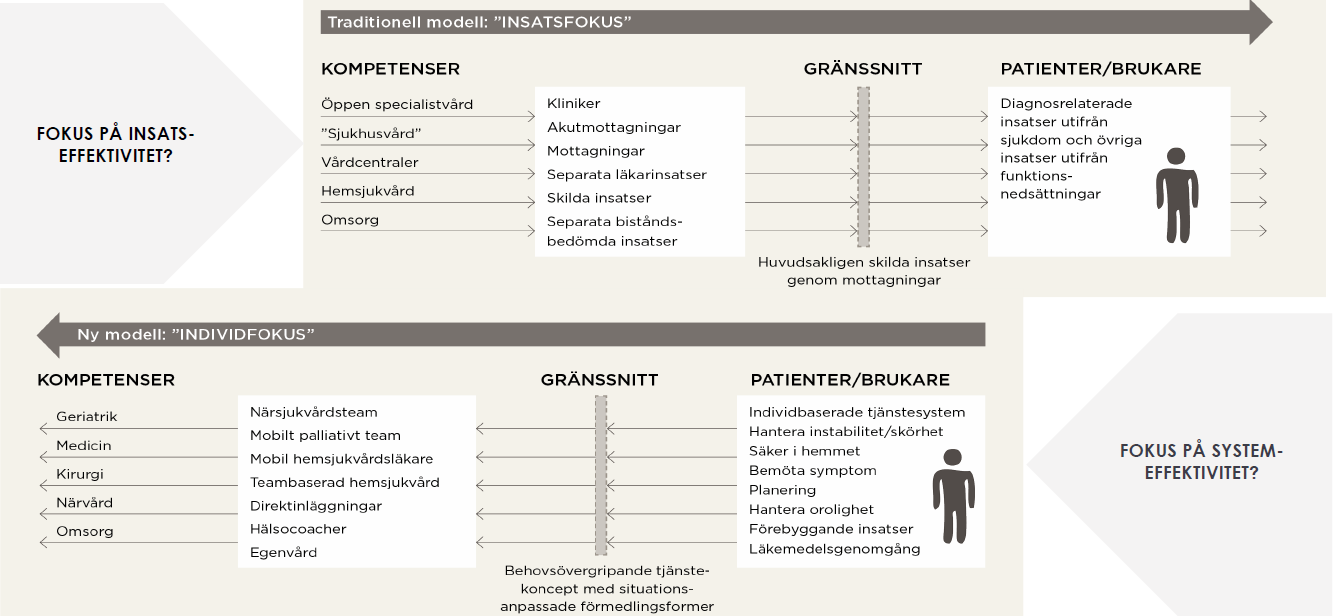 Projektets mål
att brukare/patienter ökar eller bibehåller sin funktionsförmåga och klarar sina vardagliga aktiviteter med ökad eller bibehållen självständighet. 
att brukare/patienter ökar eller bibehåller sin trygghet och säkerhet 
att hjälpa brukare/patienter att öka eller bibehålla sina fysiska förmågor för att kunna fortsätta bo i eget boende 
att på sikt minska, fördröja eller skjuta upp behovet av kommunala insatser hos brukaren/patienten
att implementera ett rehabiliterande förhållningsätt hos biståndshandläggare 
att biståndsbeslut och efterföljande insatser ska utgå från ett rehabiliterande förhållningssätt
att både biståndsbeslut och genomförandeplaner har formulerade mål utifrån den enskildes behov. I de fall både SoL-insats och HSL-insats behöver pågå parallellt behöver bistånds-handläggare och arbetsterapeut samordna genomförande och målbild.
Urval och genomförande
Målgrupp
Biståndshandläggare
Arbetsterapeut
Biståndshandläggare kontaktar arbetsterapeut och bokar gemensamt hembesök.
Personer som beviljats ”akuta” insatser vi utskrivning från sjukhus följs upp efter två veckor inom ramen för projektet.
Insatser enligt SOL bedöms, vissa endast under en kort tid medan AT-insatser sker.
COPM intervju för att identifiera personens problemområden.
Kan kompletteras med ADL-bedömning.
Blankett gällande risk om brand fylls i på hembesöket.
Insatser för att undvika SOL-insatser bedöms och erbjuds.
AT följer upp insatserna efter en tid.
Förstagångssökande för SOL-insatser 
Personer som tidigare har beviljats enklare insatser som t ex. städning eller trygghetslarm och som inte följts upp på längre tid.
Utvärdering
Brandrisk
Status
Exempel på Stöd
Hjälp från Arbetsterapeut
- 5 av 12 st har utförts- 2 st har erbjudits spisvakt- De som fått anmärkning som AT ej kunnat erbjuda åtgärd har vi lämnat över ansvaret på anhöriga eller personen själv
Kvinnor: 7 stMän: 5 st Totalt: 12 st 
Ålder: 73–94 år 
Diagnoser: Cancer, minnesproblematik, artros, KOL m.m.
Trygghetslarm
Städning
Omvårdnadsinsatser
 Anhöriga påkallat behov 
Information om vad som finns 
Någon enstaka som ansökt om SÄBO eller omfattande behov
Hjälpmedel från AT- BAP- Hänvisning till FT på vårdcentral - 3 st som inte behövt något alls i slutändan.
9
Nästa steg
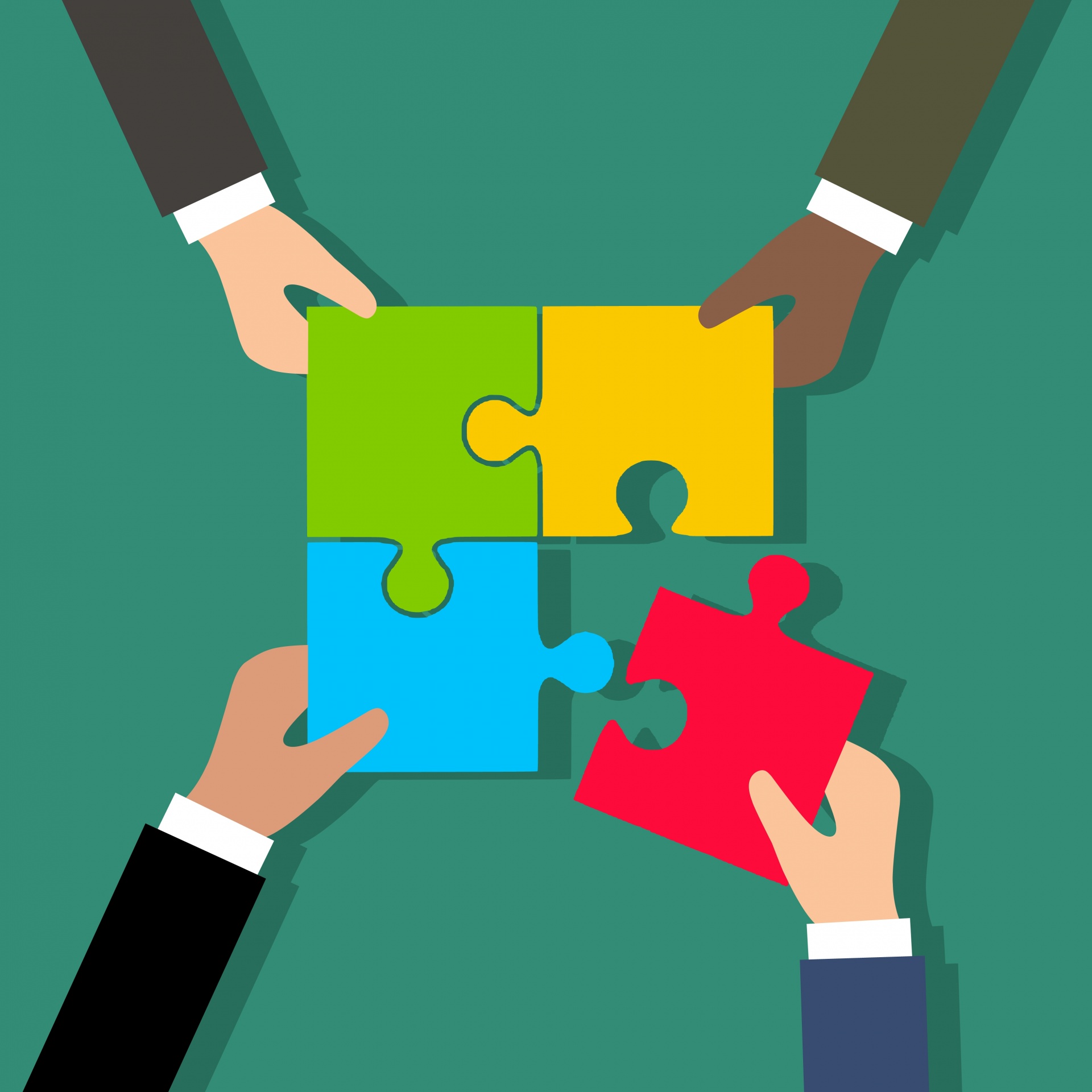 TANDVÅRD
SJUKSKÖTERSKA
FYSIOTERAPEUT
APOTEK
10
Tack för er uppmärksamhet!Kamyar Sheikhani, Hälso och sjukvårdschef , kamyar.sheikhani@kungsor.seErika Dömstedt , Biståndschef , erika.domstedt@kungsor.se
11